اللون الأزرق
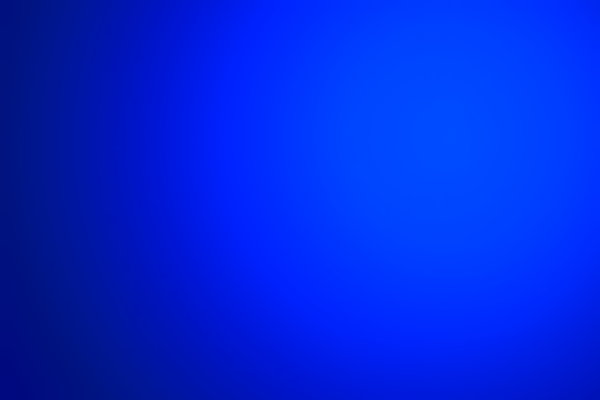 يوجد اللون الأزرق في قوس قزح
الأزهار
السماء
الحوت
السمكة
العصفور
الفراشة
لون العيون
التوت البري
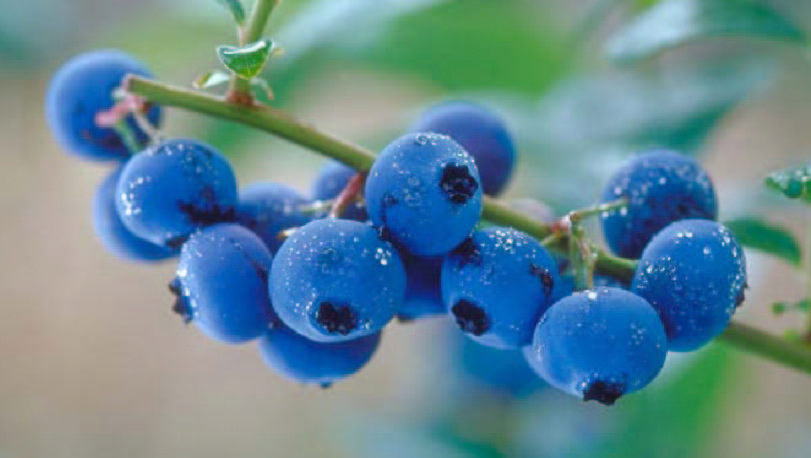